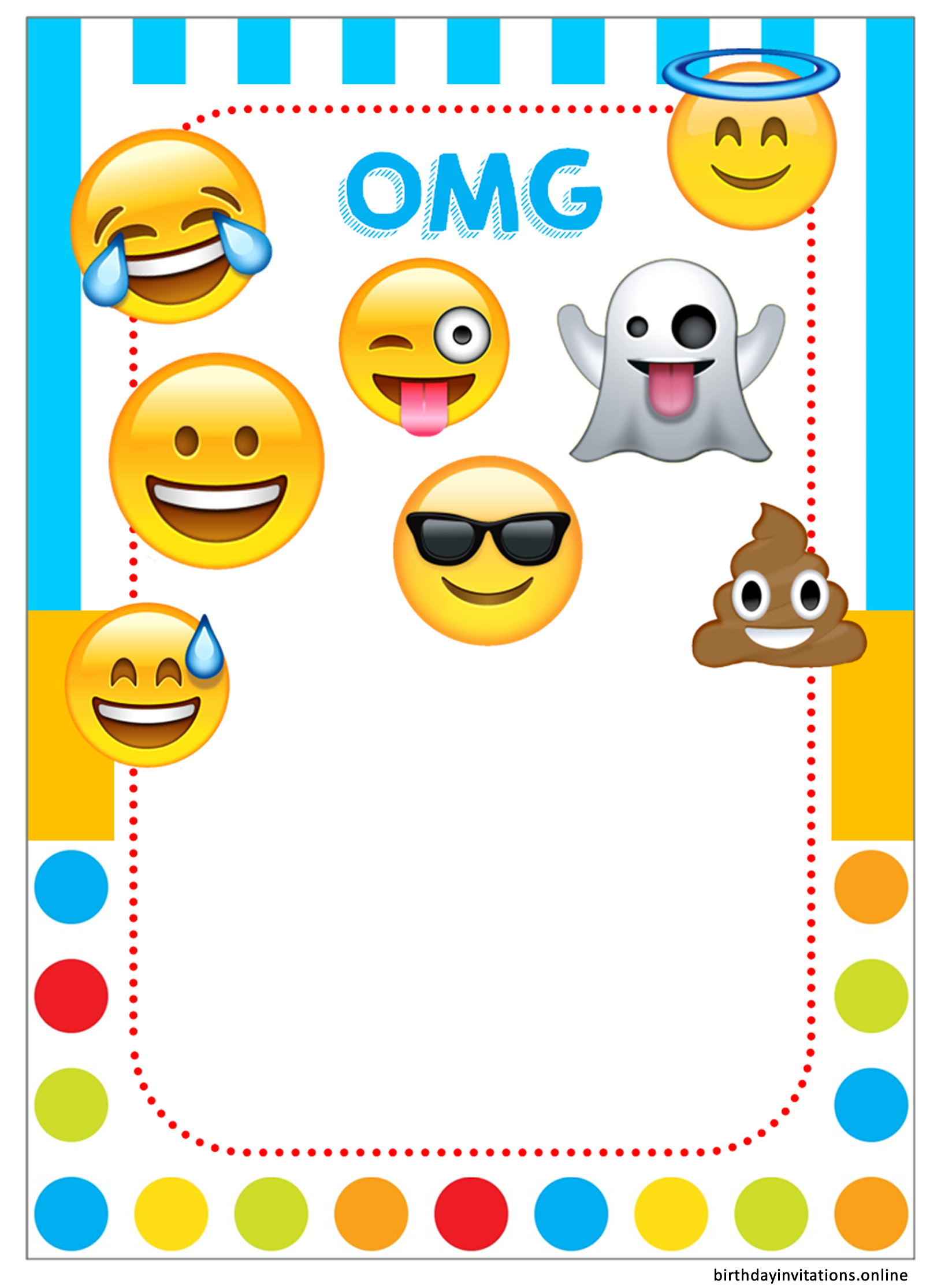 Name
Is turning xx
March 5, 20xx  
3pm – 6pm
xxxxxxxxxxxxxxxxxxxxxxx
xxxxxxxx
RSVP  xxx xxxx xxxxxxxxxxxxxxxx
birthdayinvitations.online
birthdayinvitations.online